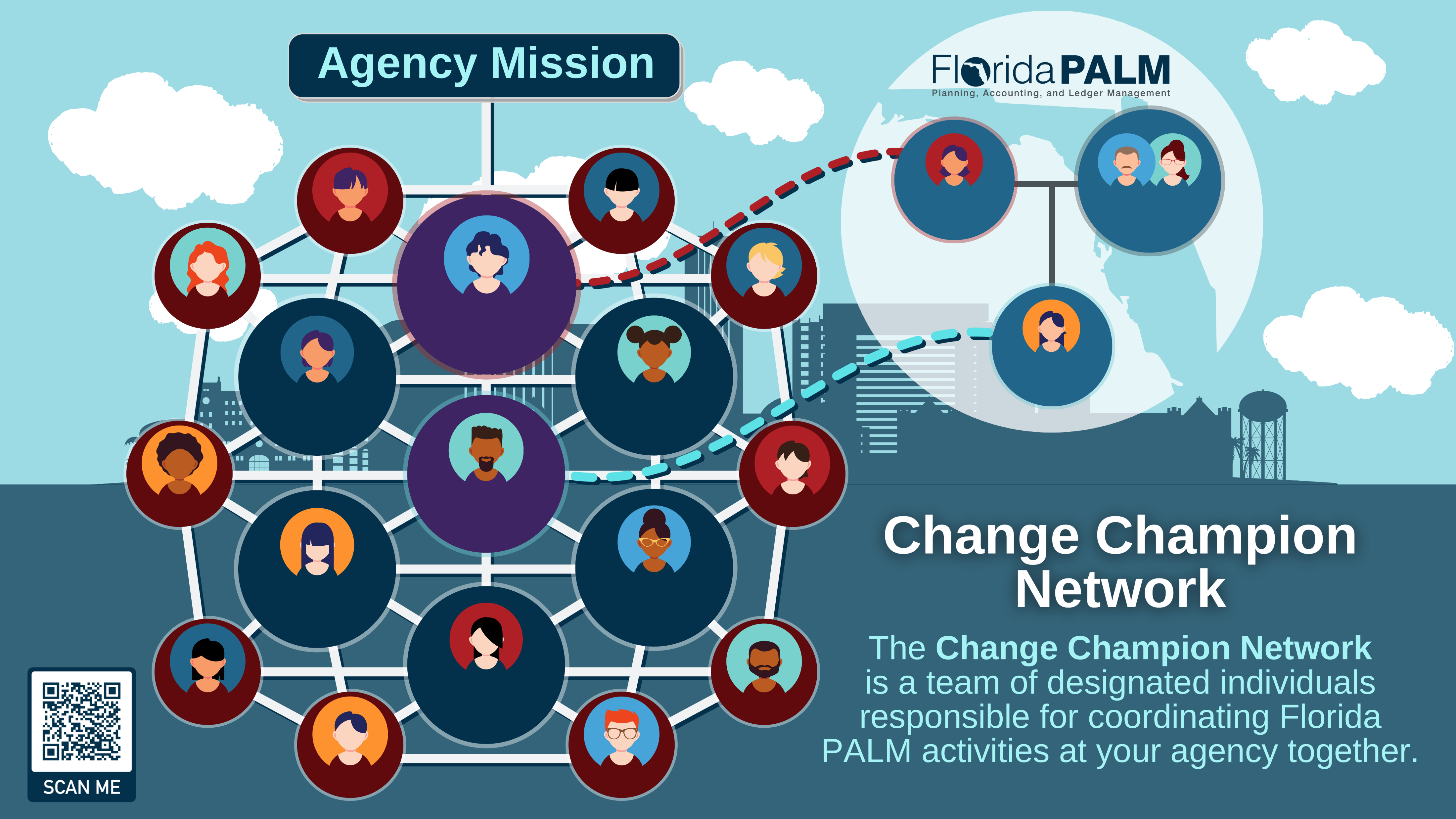 Executive Sponsor
Director &
Deputy Director
SME
SME
SME
SME
Agency Sponsor
Readiness Coordinator
Business Liaison
Training Liaison
Agency Liaison
SME
SME
Change Management Liaison
Technical Liaison
Project Management Liaison
SME
SME
SME
SME
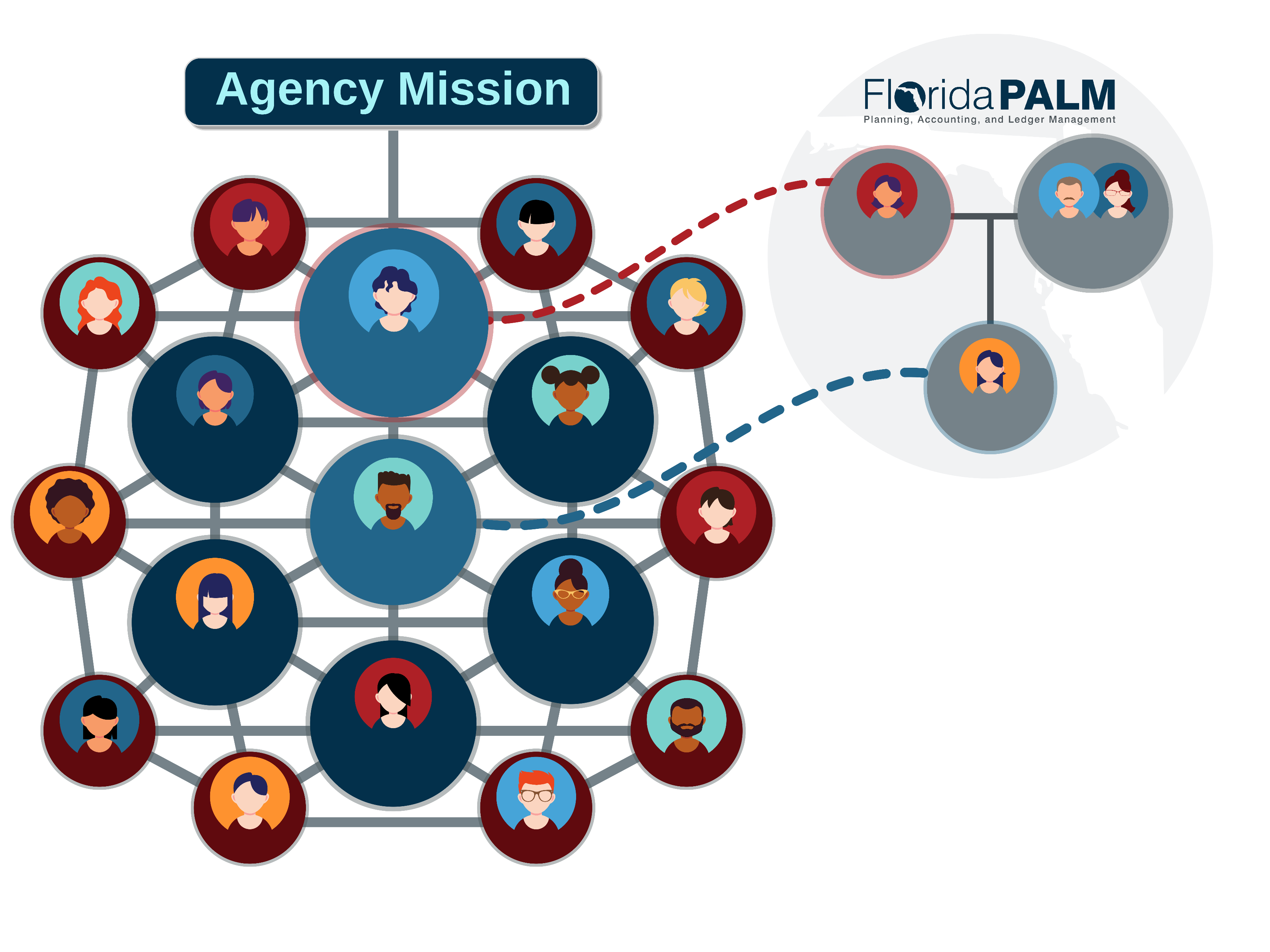 Executive Sponsor
Director &
Deputy Director
SME
SME
SME
SME
Agency Sponsor
Readiness Coordinator
Business Liaison
Training Liaison
Agency Liaison
SME
SME
Change Management Liaison
Technical Liaison
Project Management Liaison
SME
SME
SME
SME